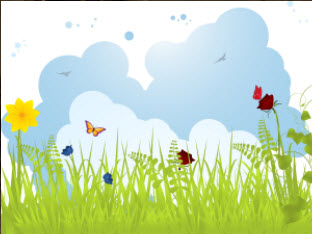 Άνοιξη
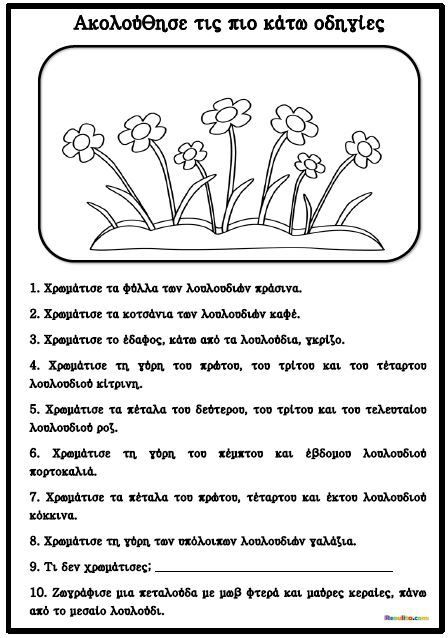 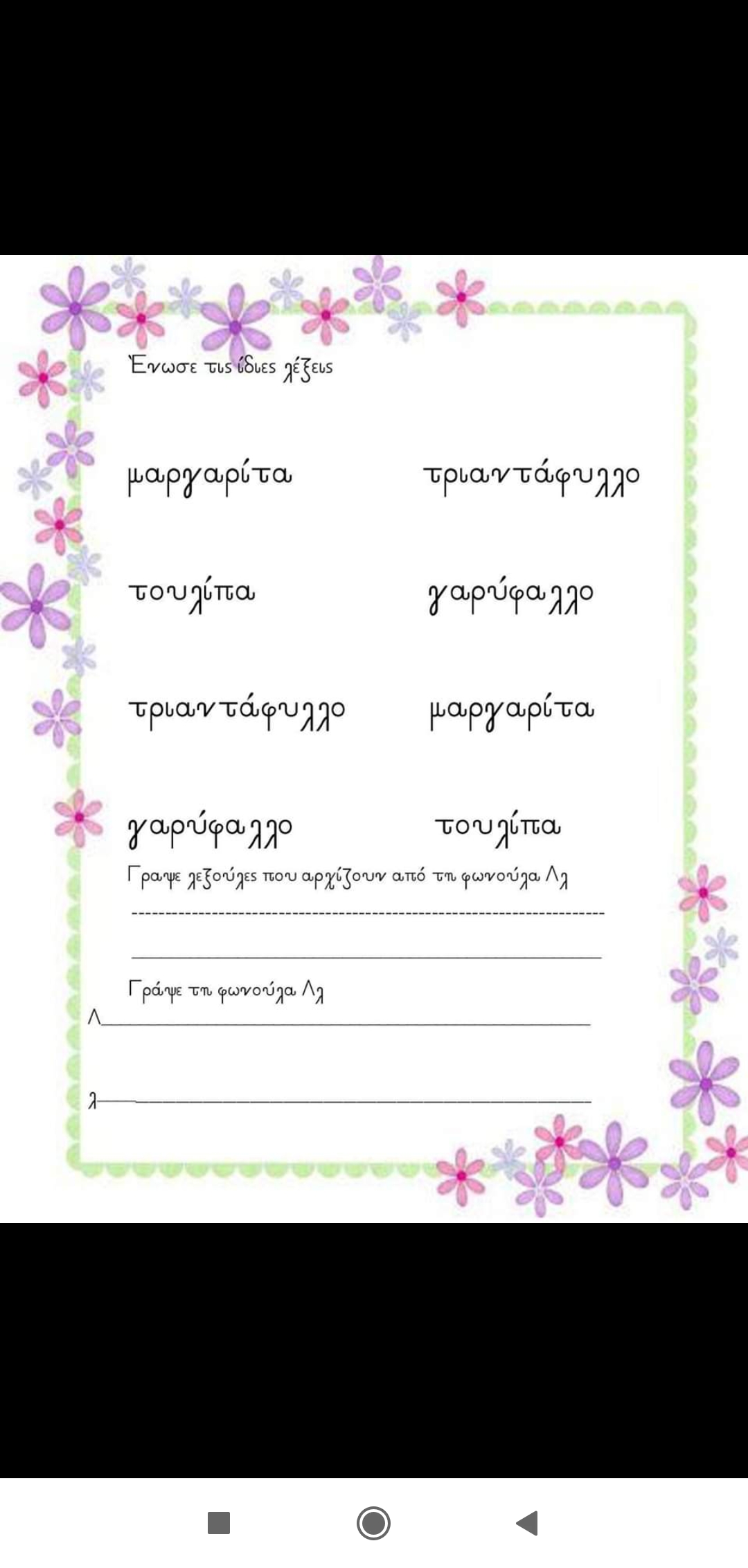 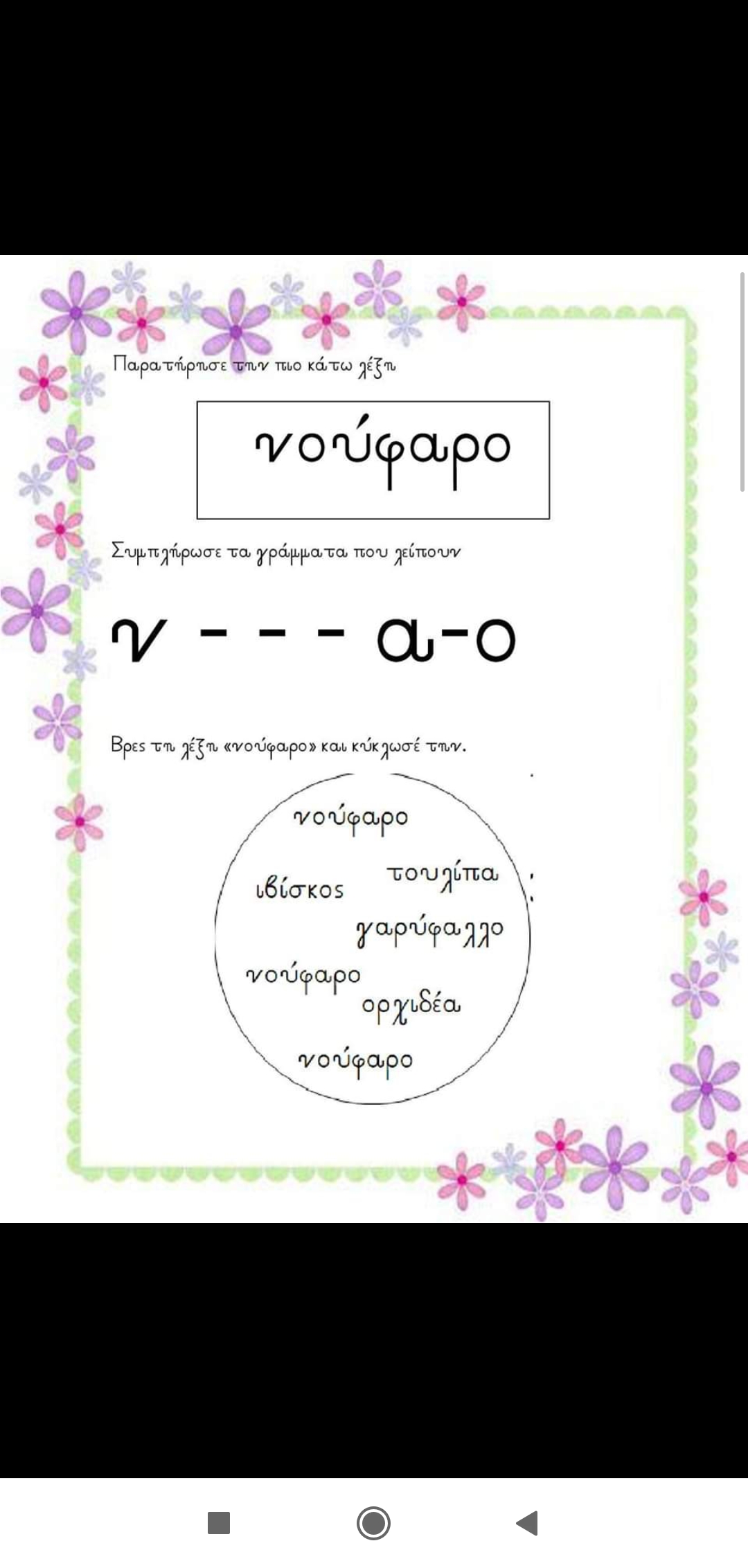 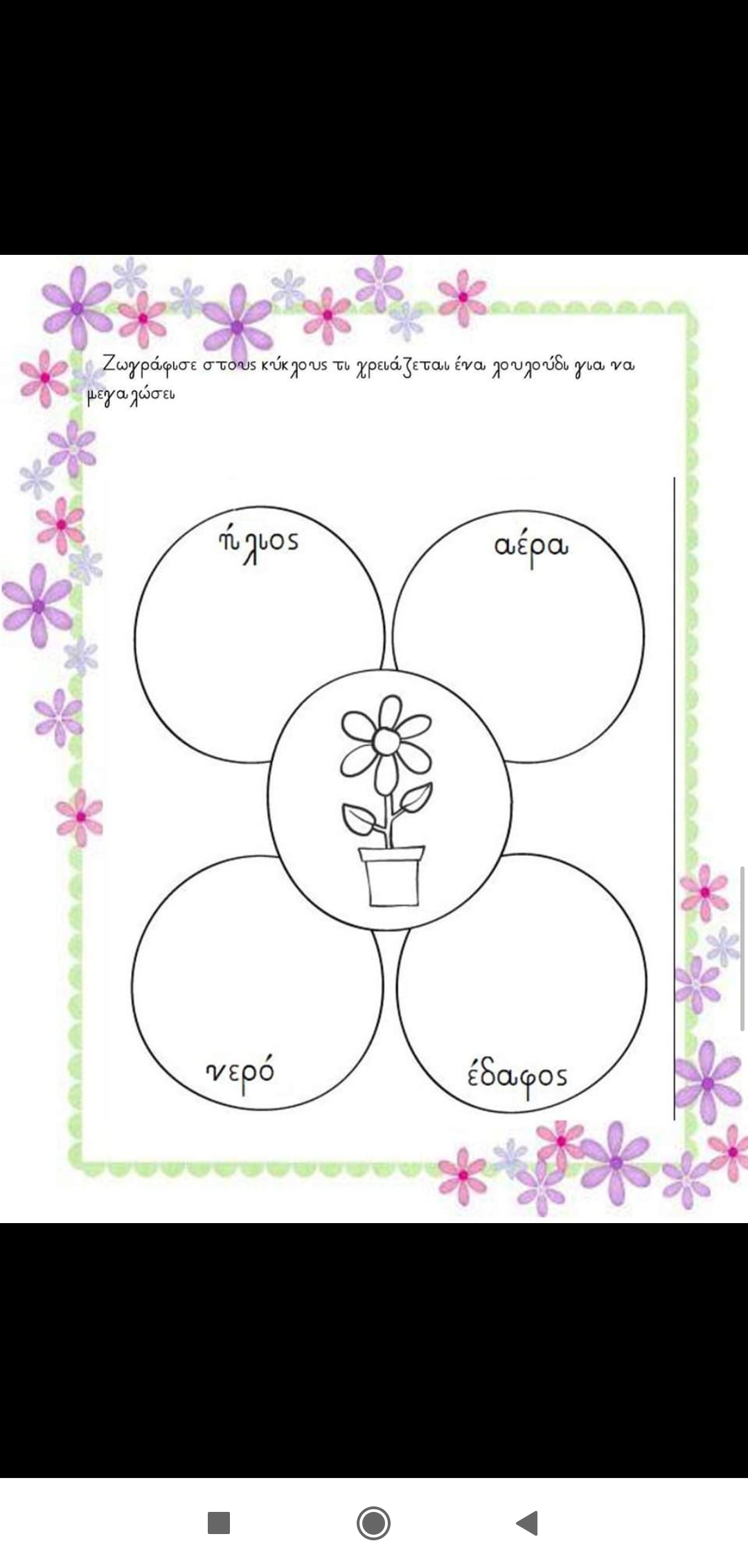 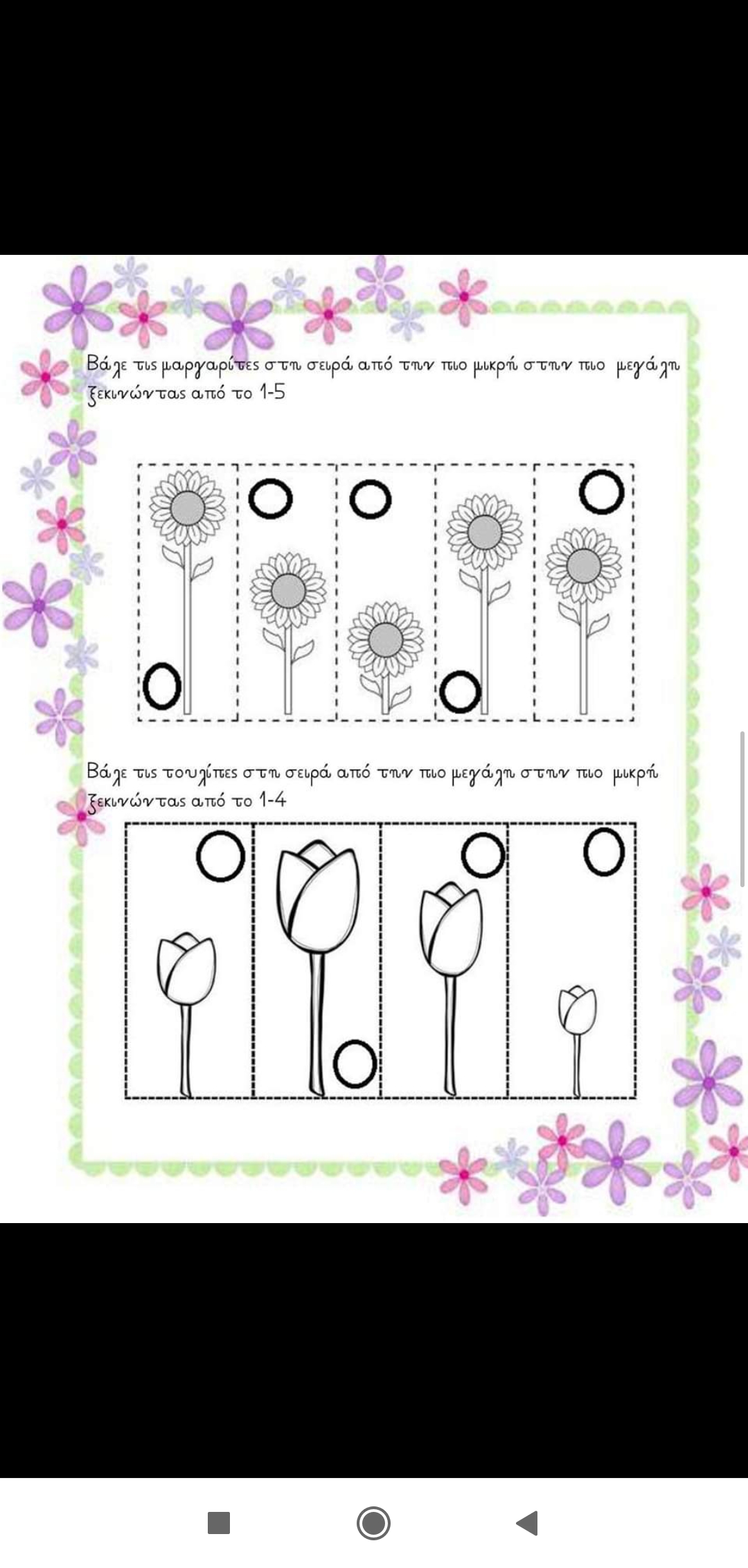 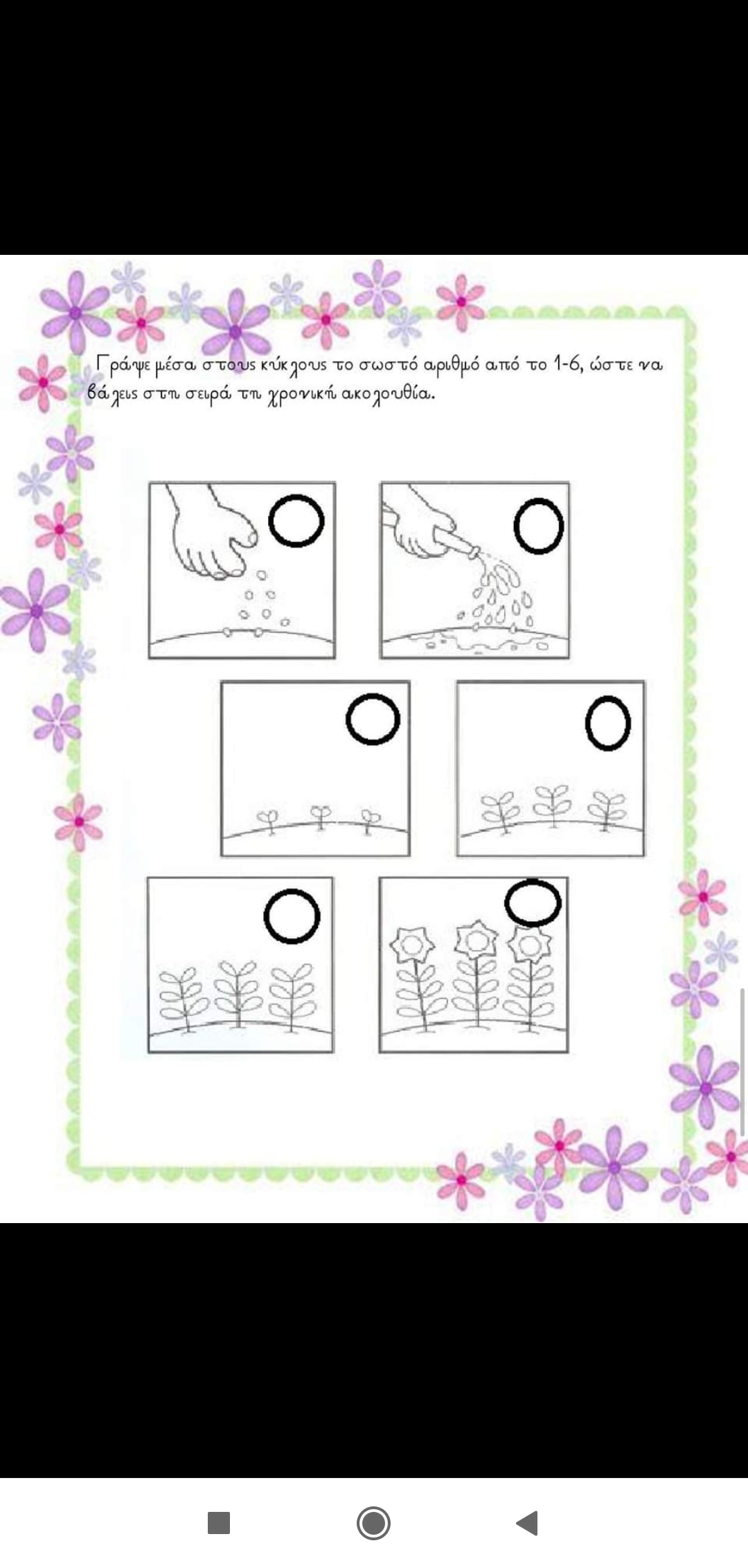 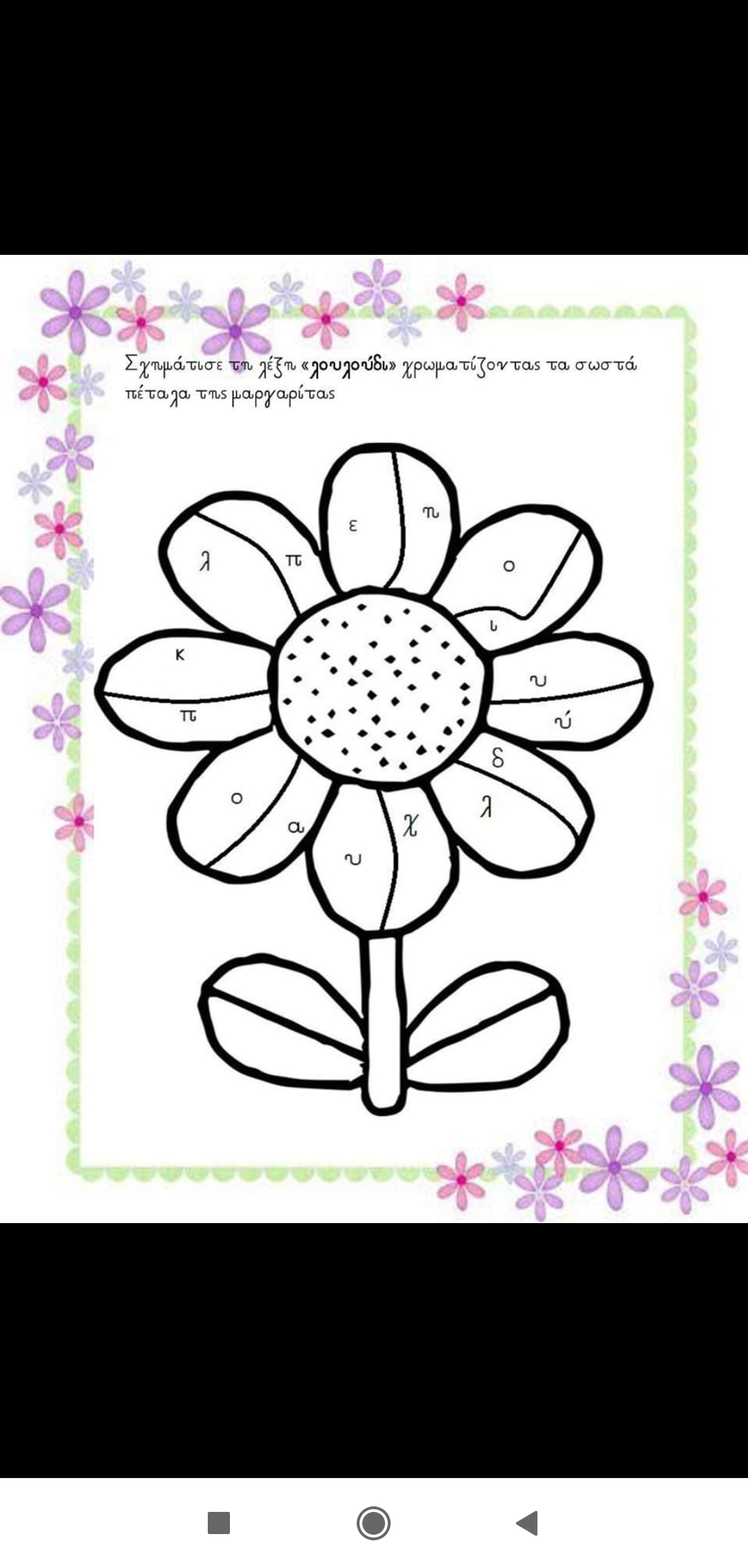 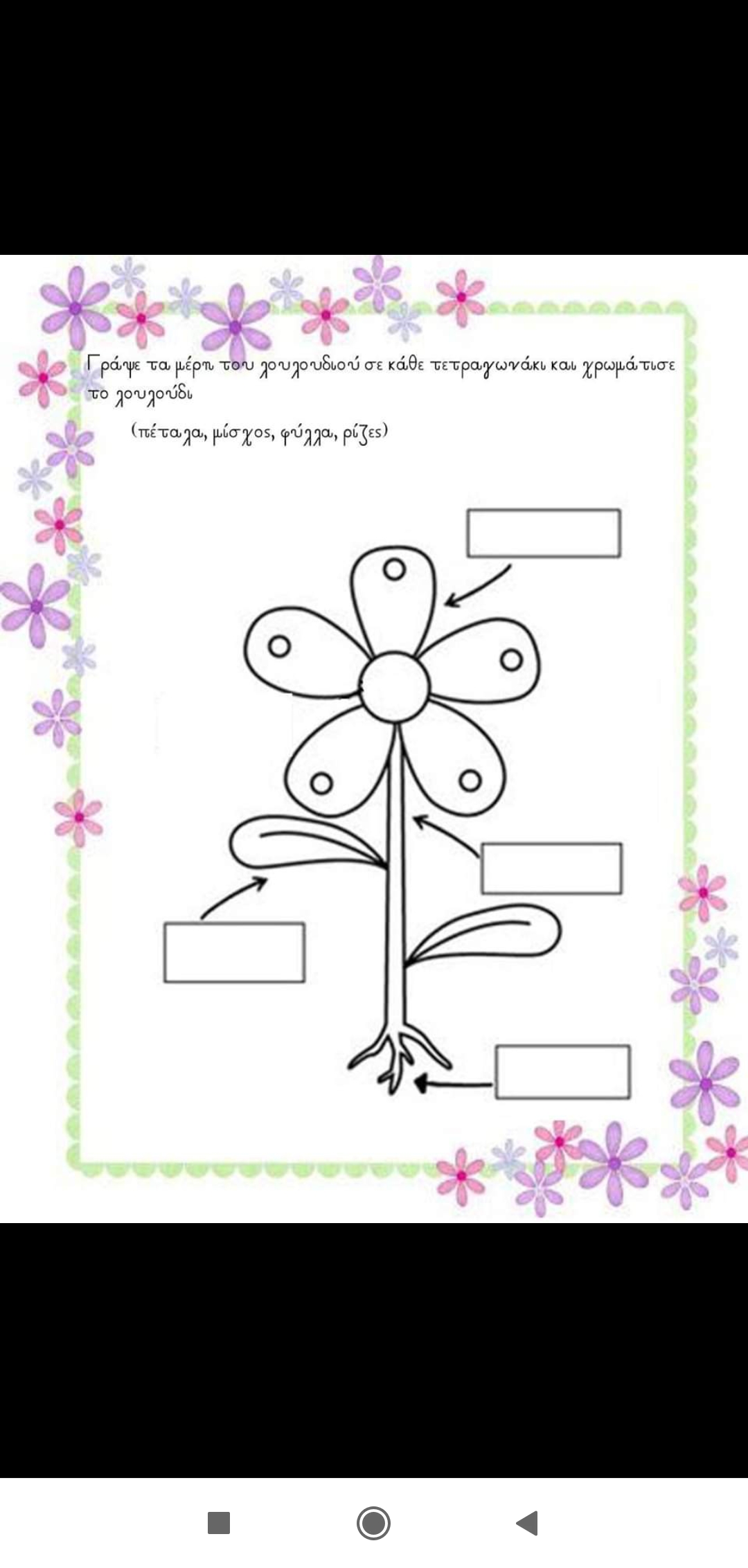